Základní škola a Mateřská škola, Šumná, okres ZnojmoOP VK 1.4 75022320Tematický celek:  Prvouka pro 1.stupeň ZŠ Olomoucký  krajVY_03_INOVACE_32_18Mgr. Hana SlabáAnotace: informace, zajímavosti, úkolyMetodika: prezentace slouží k předvedení na interaktivní tabuli
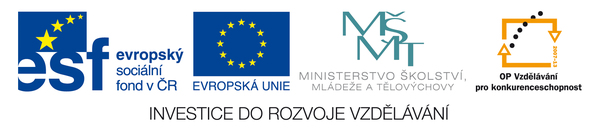 Olomoucký kraj
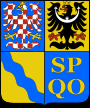 Rozloha :5267[1] km²
Počet obyvatel:641 681
 Hustota zalidnění:121 obyvatel/km²
Nejvyšší bod :Praděd (1 491 m)
Krajské město Olomouc
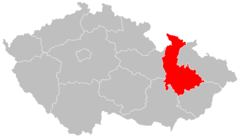 Průmysl
Moravské železárny Olomouc
 Hanácké železárny
 Sigma Group Lutín
 Siemens Mohelnice
 Mora Moravia Olomouc
 Cement Hranice
 Tondach Hranice
 Precheza Přerov
 Solné Mlýny Olomouc
 Nestlé Česko (závod ZORA)
 OLMA a.s.
 Adriana Litovel
PANAV, a.s., Senice na Hané
 GEMO Olomouc
 Timken v Olomouci
 Hella Mohelnice
 RESTA s. r. o.
 SULKO s. r. o. Zábřeh
 Honeywell Aerospace Olomouc (výroba leteckých motorových dílců)
Příroda
Hrubý Jeseník (Praděd, 1 491 m) Na východní hranici se zvedají Oderské vrchy. Přírodní oblasti jsou Litovelské Pomoraví, přírodní park Sovinecko a Velký Kosíř. Oderské vrchy a Nízký Jeseník jsou plné hustých lesů a meandrujících potoků.
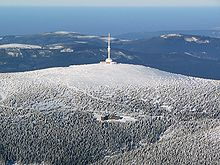 Vodstvo
Pramení zde spousta malých potoků a říček  Střelenský potok, Lichnička, Smilovský potok Lazský potok, Oldřůvka , Olešnice,  Jezernice a další.
Krajem protéká řeka Morava

řeka Bečva
Vodní plochy
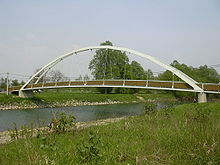 Plumlovská  přehrada
Tovačovská  jezera
Chomoutovské  jezero
Pískovna Náklo
Lázeňství
Teplice nad Bečvou 
Lázně Skalka
Olomouc
Jeseník
Velké Losiny
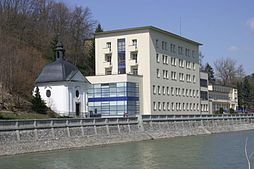 Přečerpávací vodní elektrárna Dlouhé Stráně
Třetí největší přečerpávací vodní elektrárna na světě a nejrozsáhlejší vodní energetické dílo v České republice. Většina objektů se nachází pod zemí, stavby na povrchu jsou ohleduplně začleněny do okolní přírody a vytvářejí s ní harmonický celek.
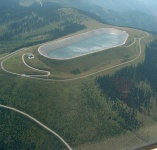 Kam na lyže
Kouty nad Desnou
Praděd
Červenohorské sedlo
Kunčice …..a spousty dalších
Osobnosti  kraje
Milena Dvorská (1938 - 2009), herečka
Otto Wichterle (1913 – 1998), československý chemik, vynálezce kontaktních čoček
Radoslav Látal (*6.ledna 1970), bývalý český reprezentační fotbalista
Petr Lessy (* 1964), současný policejní prezident
Armáda v kraji
Vojenské území kolem Města Libavá vzniklo na základě rozhodnutí vlády ze dne 17. září 1946 o zřízení vojenského tábora Město Libavá. 
 V roce 1968 byly vojenskými  prostory také  Milovice a Ralsko. Byla zde  sovětská Střední skupina vojsk.
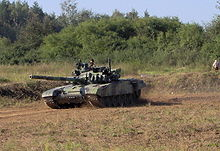 Zajímavosti
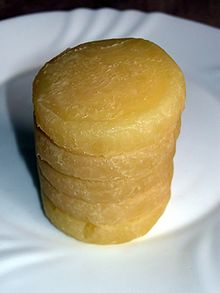 Orloj v Olomouci
Ruční papírna
 Velké Losiny
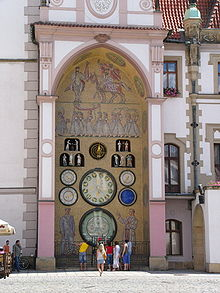 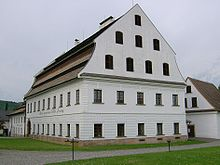 Olomoucké tvarůžky
Úkoly :
Která pohádka se točila na hradě Bouzov ? 
Která lyžařská střediska najdeš v Olomouckém kraji ?
Co najdeš na Pradědu ?
Víš co je Svatý kopeček ?  
Co jsou „štramberské uši „ ?
Zdroje :
Znak :http://upload.wikimedia.org/wikipedia/commons/thumb/d/d4/Olomouc_Region_CoA_CZ.svg/90px-Olomouc_Region_CoA_CZ.svg.png
Mapa : http://upload.wikimedia.org/wikipedia/commons/thumb/e/e8/2004_Olomoucky_kraj.PNG/240px-2004_Olomoucky_kraj.PNG
Příroda : http://upload.wikimedia.org/wikipedia/commons/thumb/6/6d/Praded_letecky_pohled_01.jpg/250px-Praded_letecky_pohled_01.jpg
Vodstvo : http://upload.wikimedia.org/wikipedia/commons/thumb/0/0b/Rybare.JPG/220px-Rybare.JPG
Lázně :  http://upload.wikimedia.org/wikipedia/commons/thumb/8/8c/Teplice_nad_Becvou_hotel_Becva.JPG/254px-Teplice_nad_Becvou_hotel_Becva.JPG
http://upload.wikimedia.org/wikipedia/commons/thumb/9/90/Dlouh%C3%A9_str%C3%A1n%C4%9B%2C_horn%C3%AD_n%C3%A1dr%C5%BE_01.jpg/220px-Dlouh%C3%A9_str%C3%A1n%C4%9B%2C_horn%C3%AD_n%C3%A1dr%C5%BE_01.jpg
Armáda : http://upload.wikimedia.org/wikipedia/commons/thumb/0/06/Tank_T72M4CZ_moderna.jpg/220px-Tank_T72M4CZ_moderna.jpg
Zajímavosti : http://upload.wikimedia.org/wikipedia/commons/thumb/c/cb/Olomouc_Astronomical_Clock.jpg/220px-Olomouc_Astronomical_Clock.jpghttp://upload.wikimedia.org/wikipedia/commons/thumb/1/14/Pap%C3%ADrna%2C_V._Losiny.JPG/220px-Pap%C3%ADrna%2C_V._Losiny.JPG
http://upload.wikimedia.org/wikipedia/commons/thumb/b/b1/Olomouck%C3%A9_tvar%C5%AF%C5%BEky_%281%29.jpg/220px-Olomouck%C3%A9_tvar%C5%AF%C5%BEky_%281%29.jpg